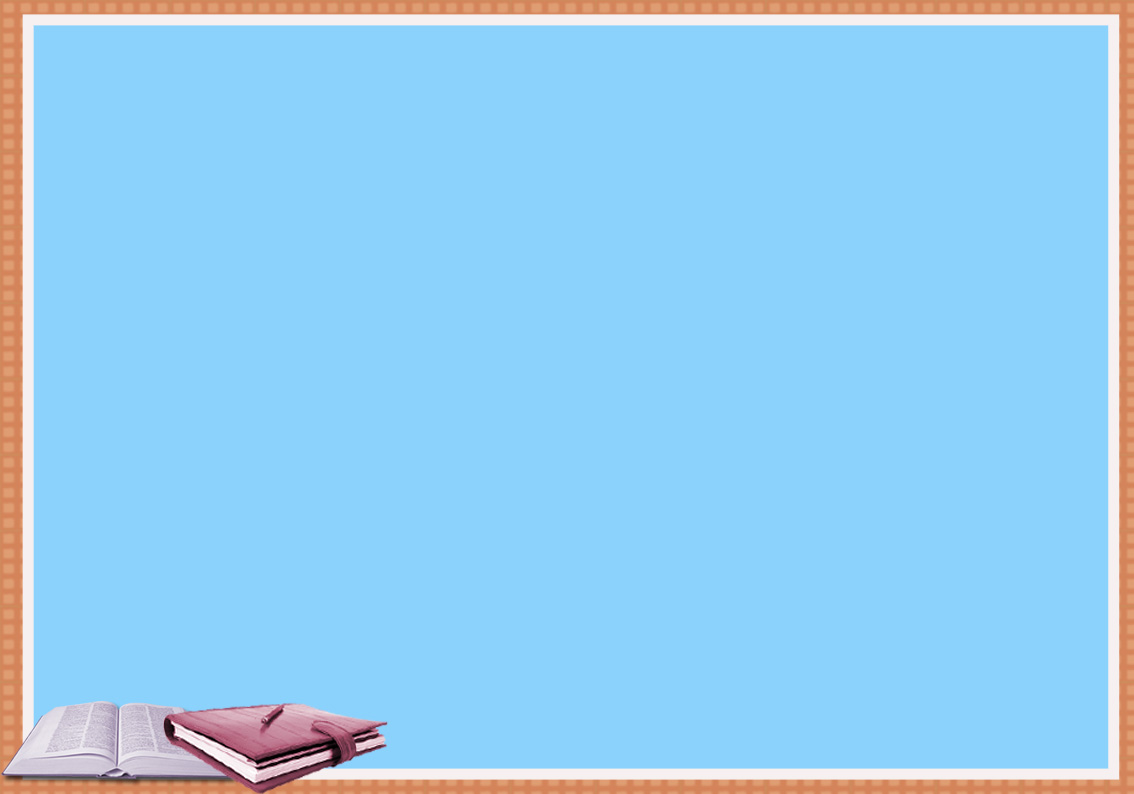 ФГОС ОВЗ
Развитие профессиональных компетенций педагогических работников в сетевом взаимодействии


Леонова Г. Н., зав. МК
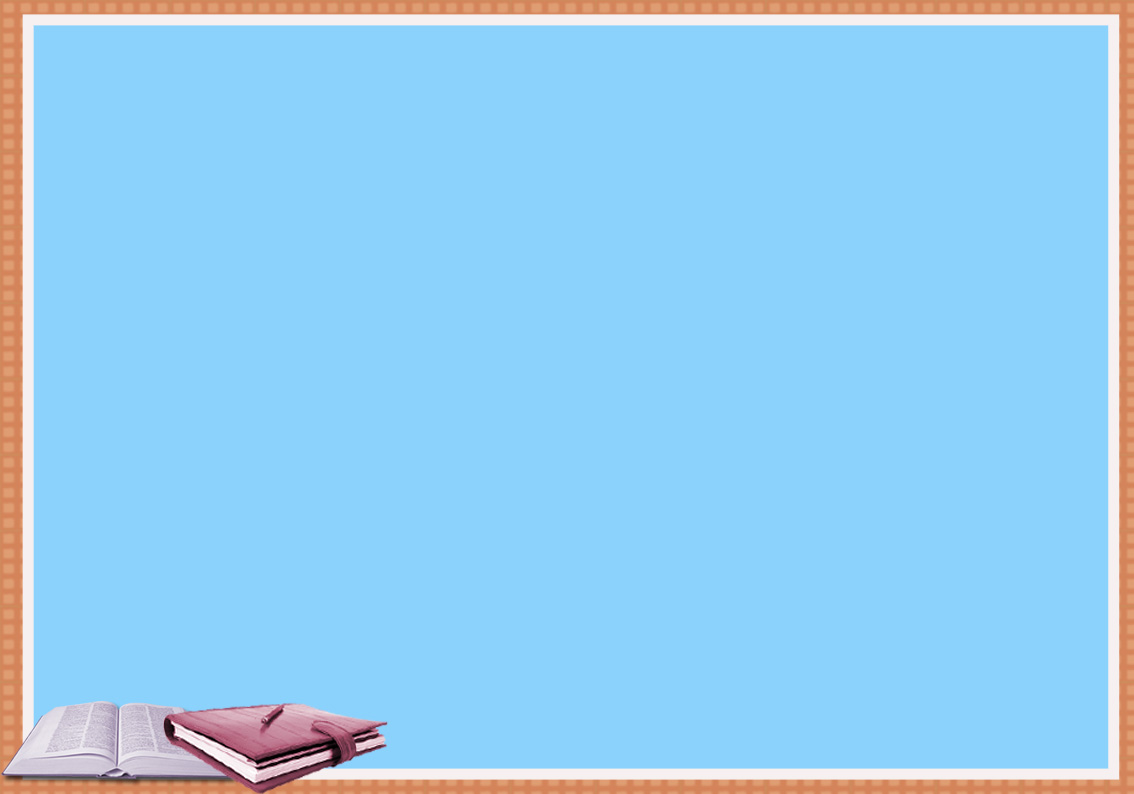 ФГОС ОВЗ
«Без стремления к методической работе учитель неизбежно попадает во власть трех демонов: механистичности, рутинности, банальности. Он деревенеет, каменеет, опускается»
                                          (А. Дистерверг)
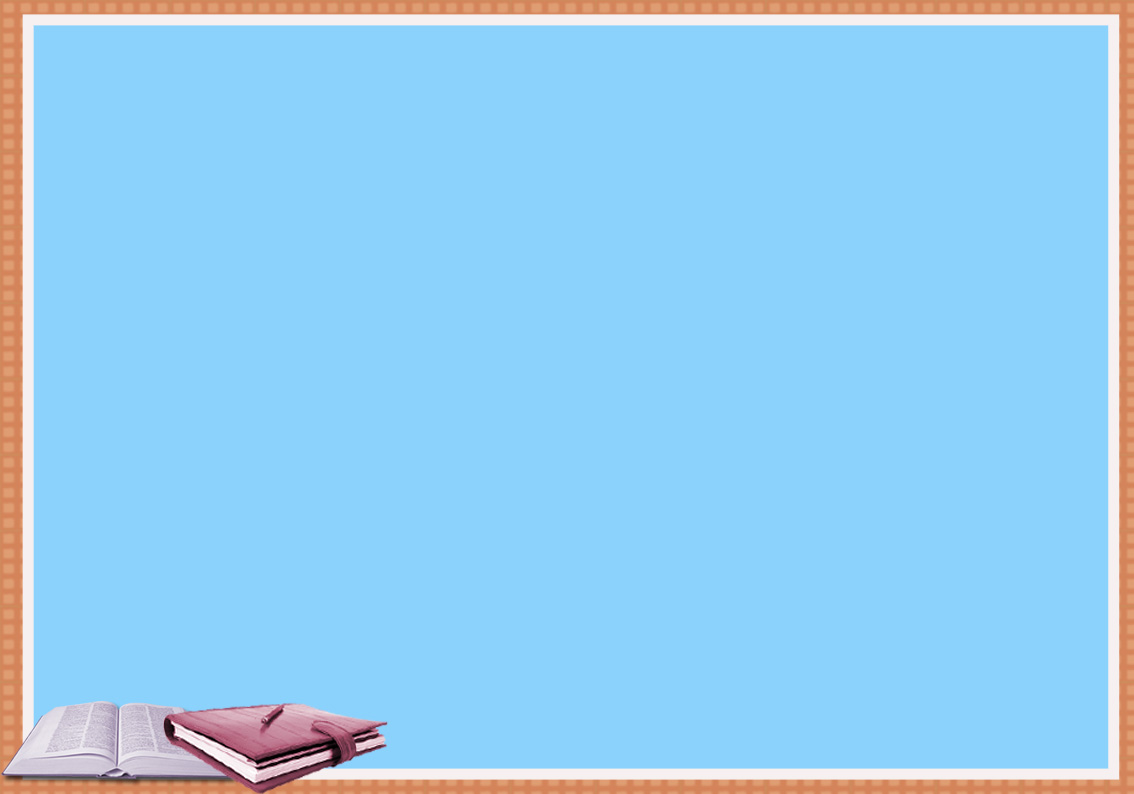 ФГОС ОВЗ
Одним из условий модернизации образования является высокий уровень профессиональной компетентности педагогических кадров
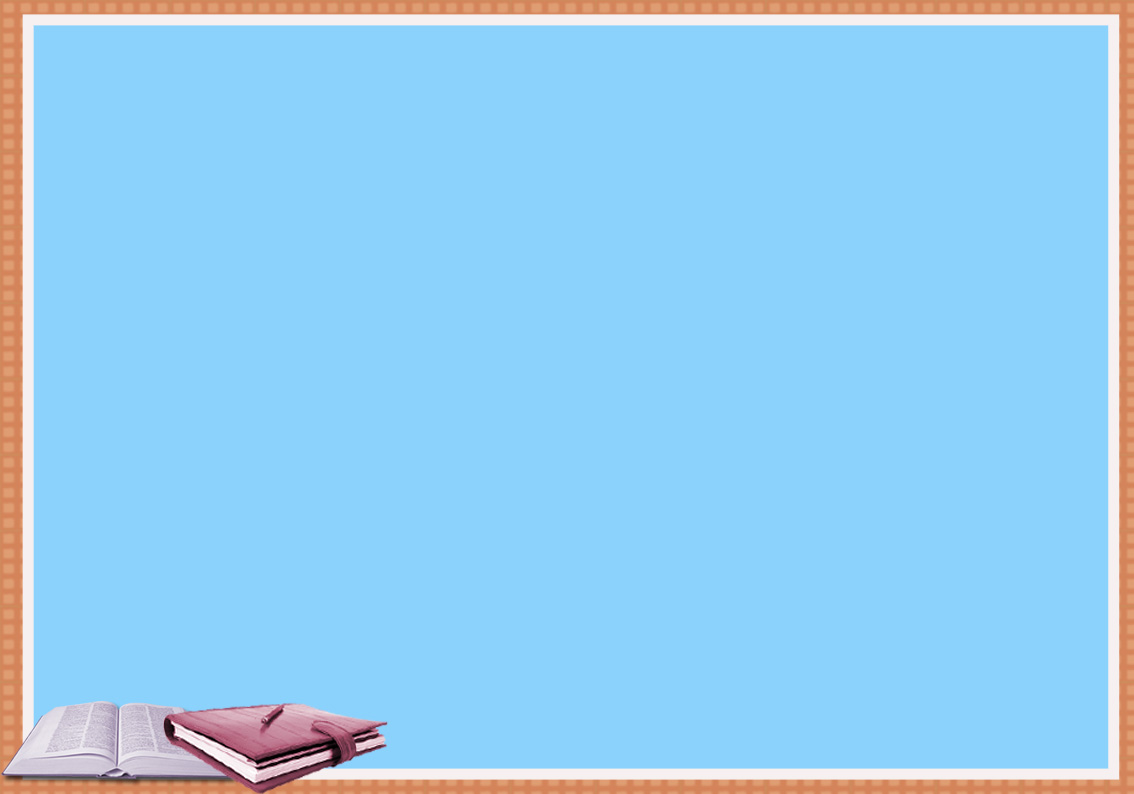 ФГОС ОВЗ
С введением инклюзии  все больше родителей, имеющих детей с  ОВЗ в т. ч. нарушениями слуха, в том числе с КИ, стремятся включить своих детей в систему общего образования, по месту жительства.
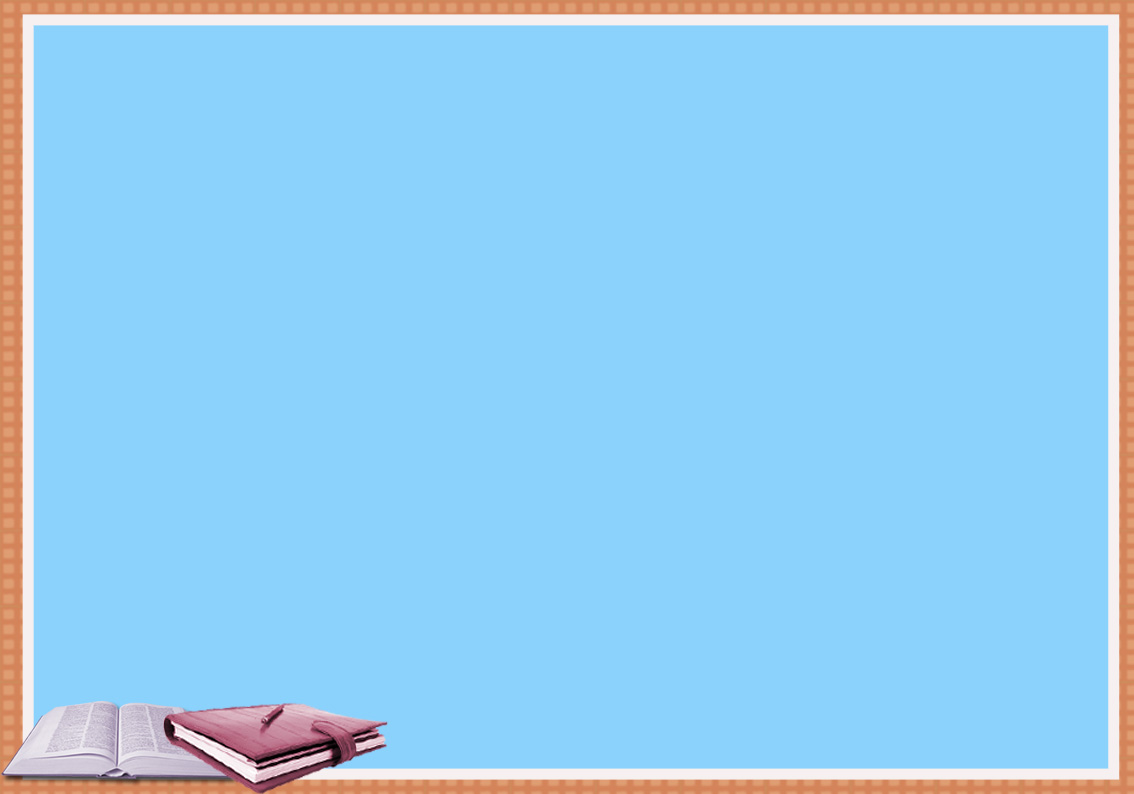 ФГОС ОВЗ
Для того чтобы дети с ОВЗ в т. ч. нарушенным слухом могли успешно интегрироваться в общеобразовательную школу, педагоги должны быть максимально подготовлены,  то - есть  обладать специальными профессиональными компетенциями.
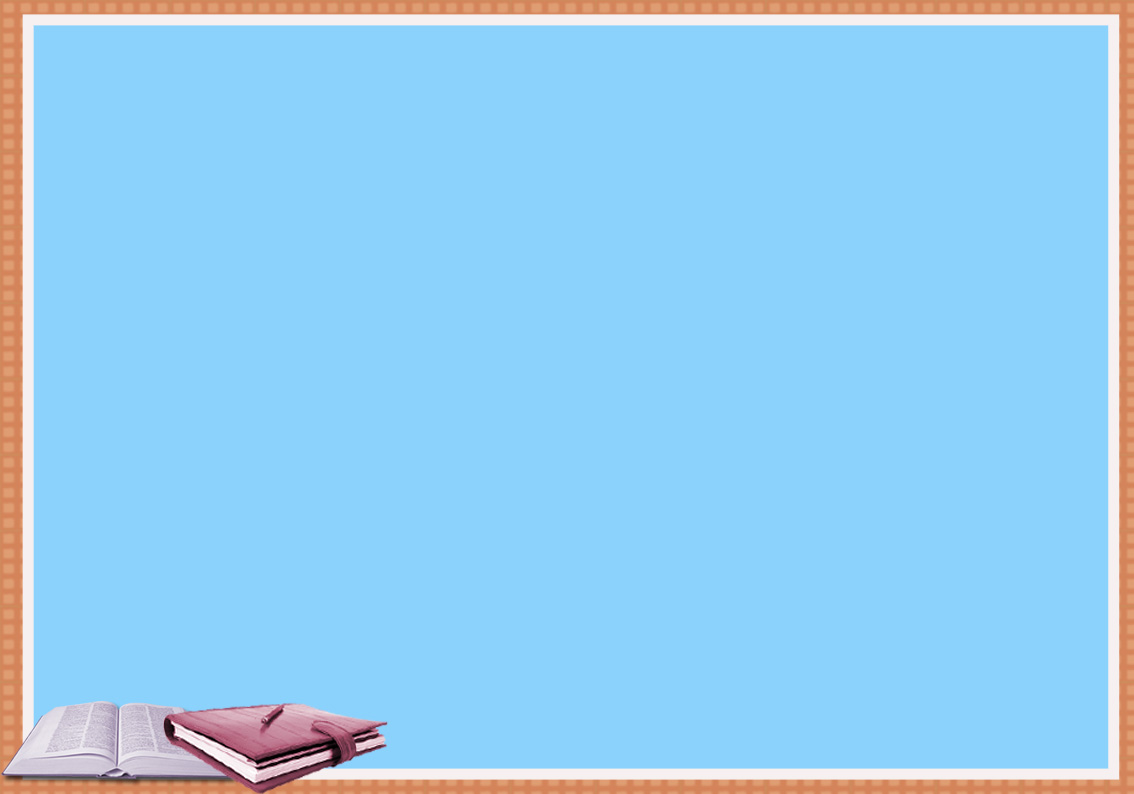 ФГОС ОВЗ
Новое качество образования невозможно достичь старыми способами, нужны новые межпредметные образовательные технологии, которыми пока владеют далеко не все педагоги.
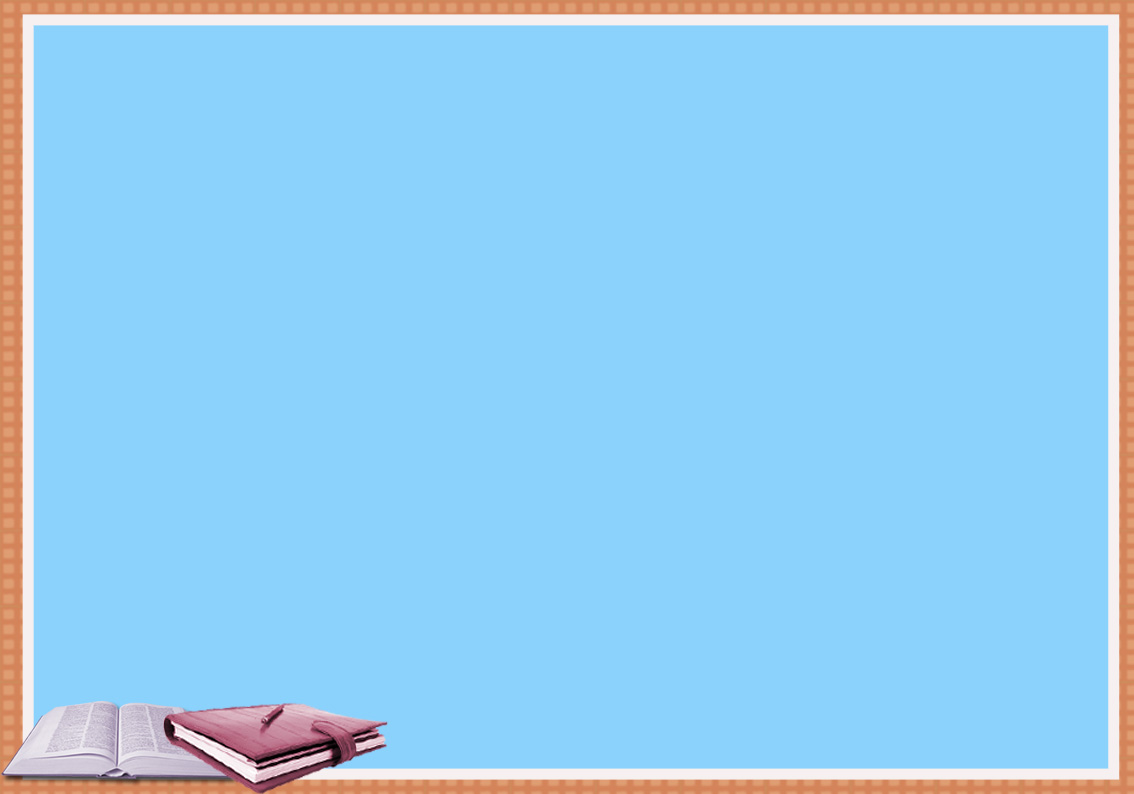 ФГОС ОВЗ
На базе нашей школы  работает региональная инновационная площадка «Слухоречевая реабилитация детей после операции кохлеарная имплантация в условиях школы – интерната для детей с нарушениями слуха на  2016 – 2021 гг. в рамках сетевого взаимодействия»
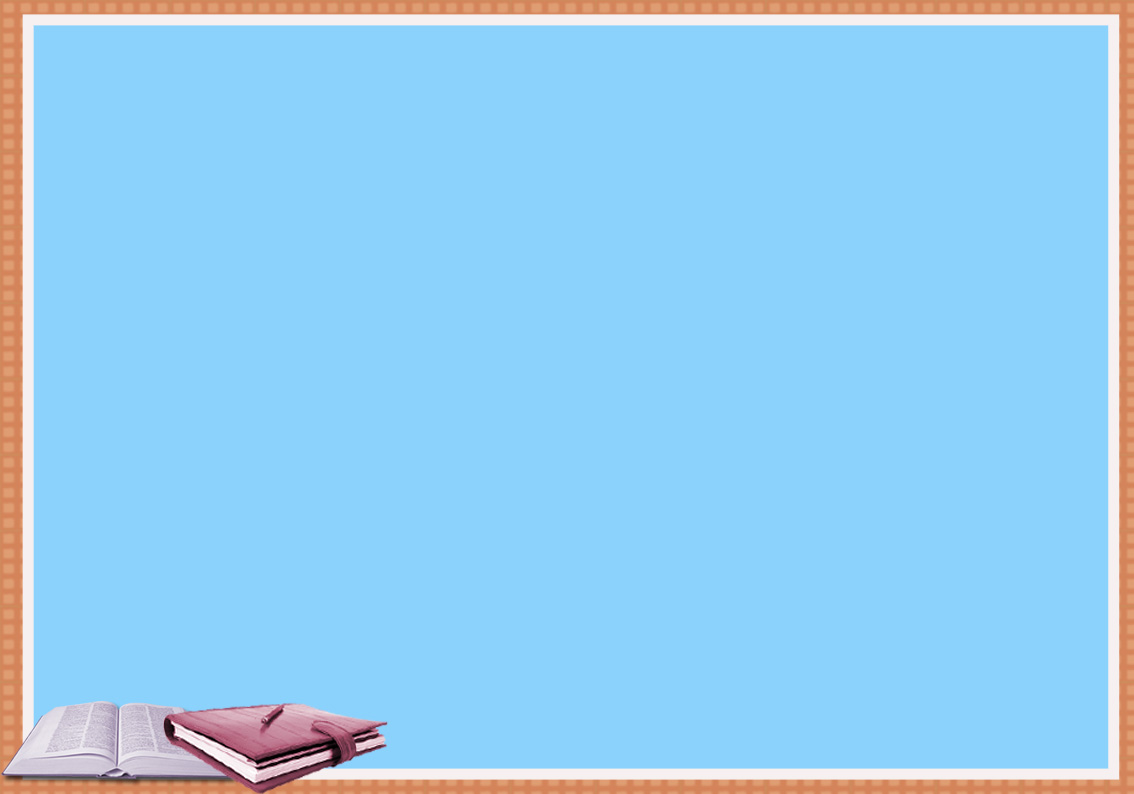 ФГОС ОВЗ
С 2015 г. действует региональную  пилотную  площадку «Апробация введения в Республике Хакасия ФГОС начального общего образования обучающихся с ОВЗ и ФГОС обучающихся с умственной отсталостью (интеллектуальными нарушениями)»
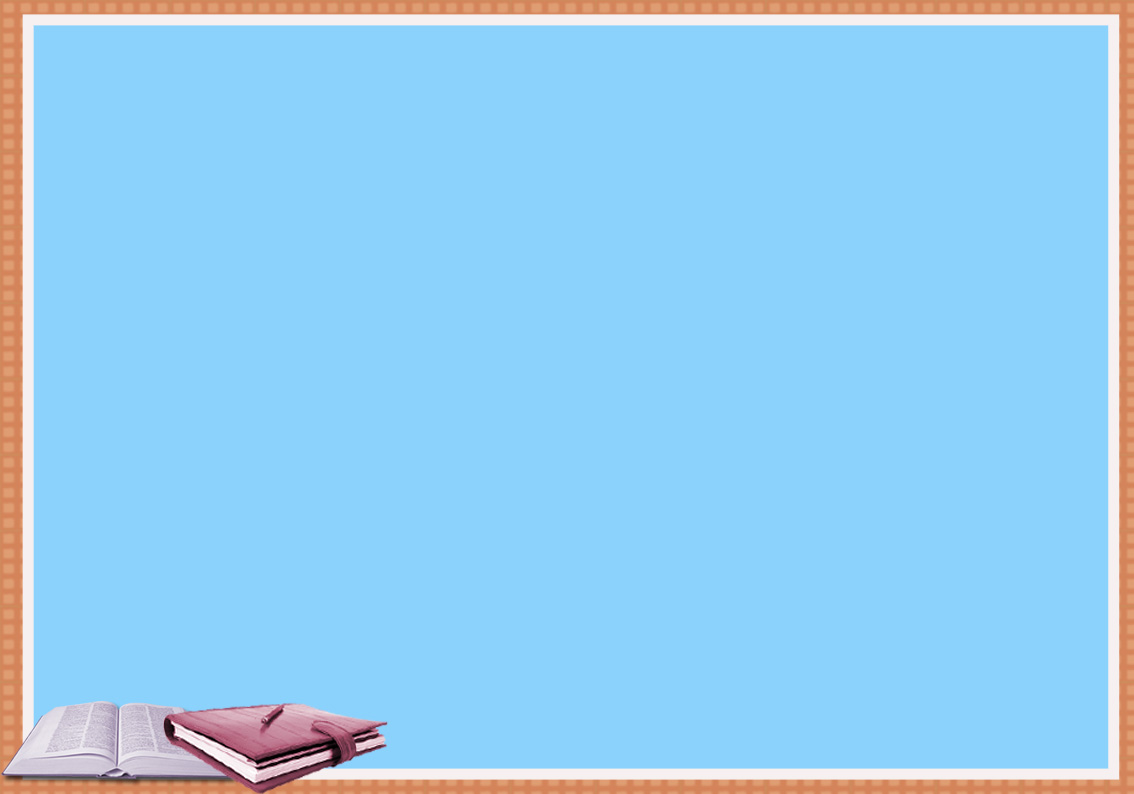 ФГОС ОВЗ
И с 2016 г. школа реализует  проект «Система управления качеством образования в школе» через сетевое взаимодействие в развитии профессиональных компетенций педагогических работников ОО Республики Хакасия
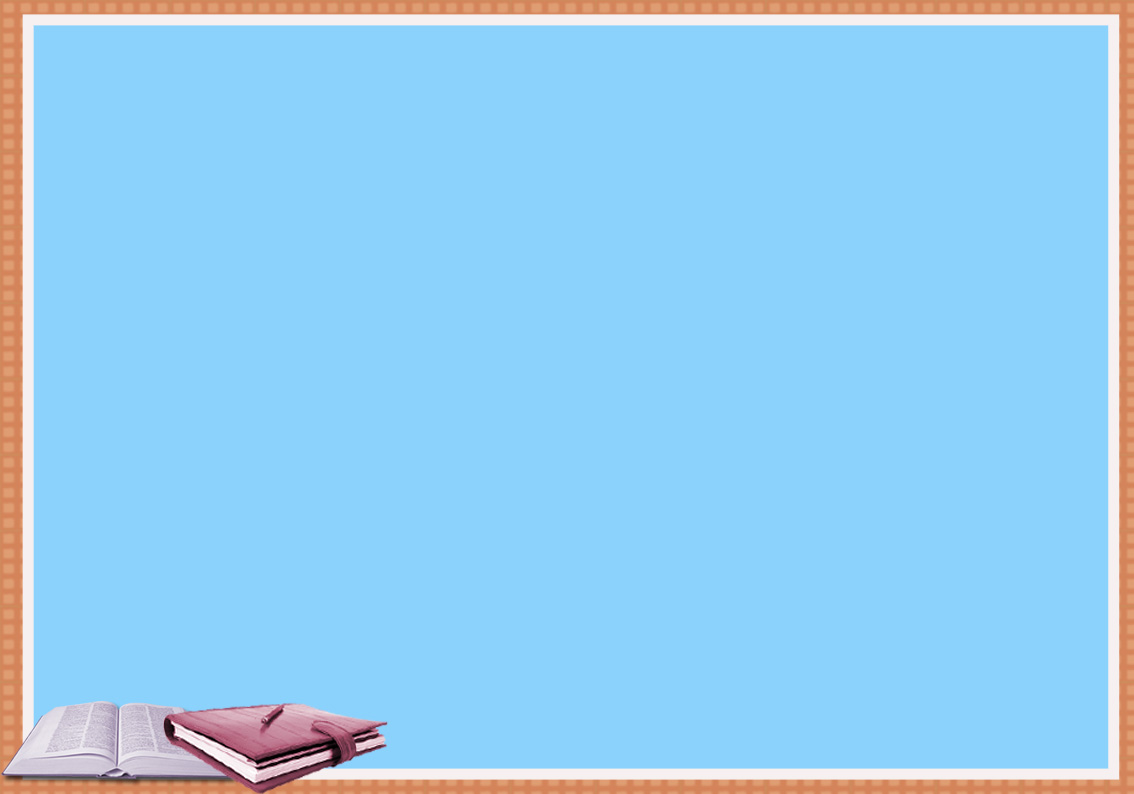 ФГОС ОВЗ
В 12 детских садах РХ - 16  воспитанников с нарушениями слуха.
В 11 школах     -      31   обучающийся с нарушениями слуха.
Всего – 23 ОО; в которых 47 детей с нарушениями слуха. 
В том числе 13 детей  с кохлеарным имплантом.
Сетевое взаимодействие осуществляем на договорной основе (со всеми ОО составлены  договоры).
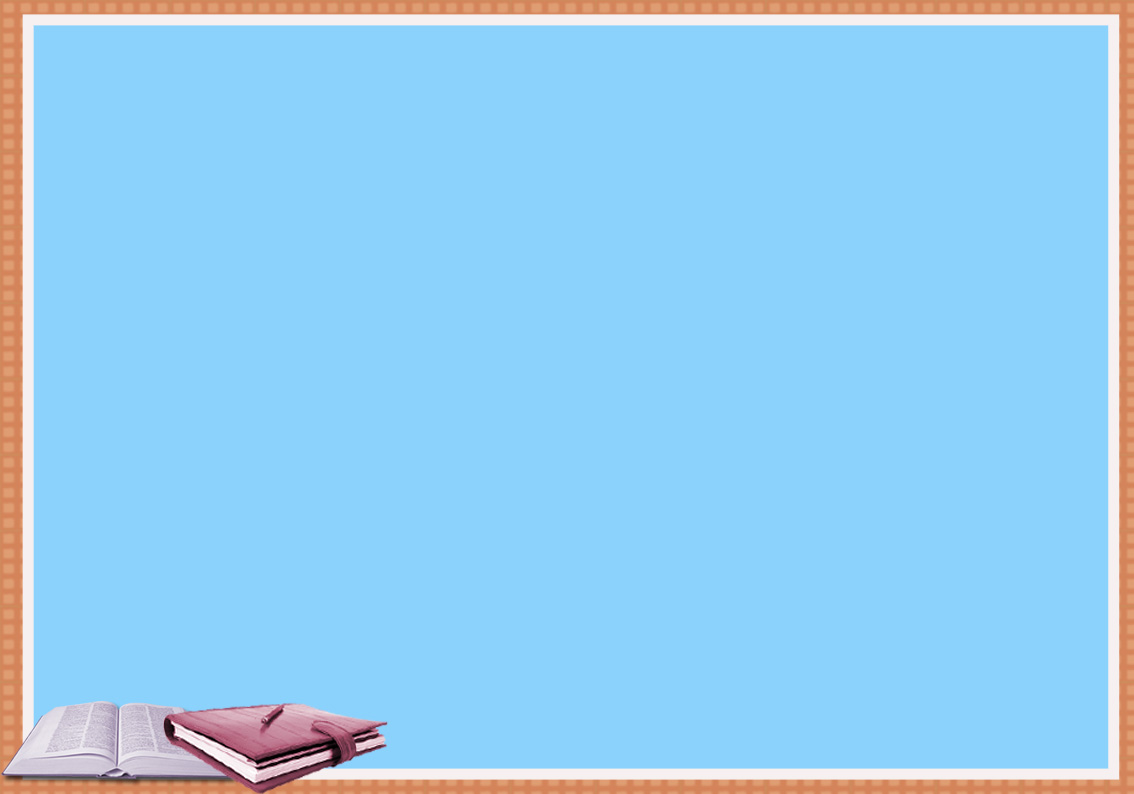 ФГОС ОВЗ
Подготовлена обучающая команда
(18 учителей, методистов, воспитателей)
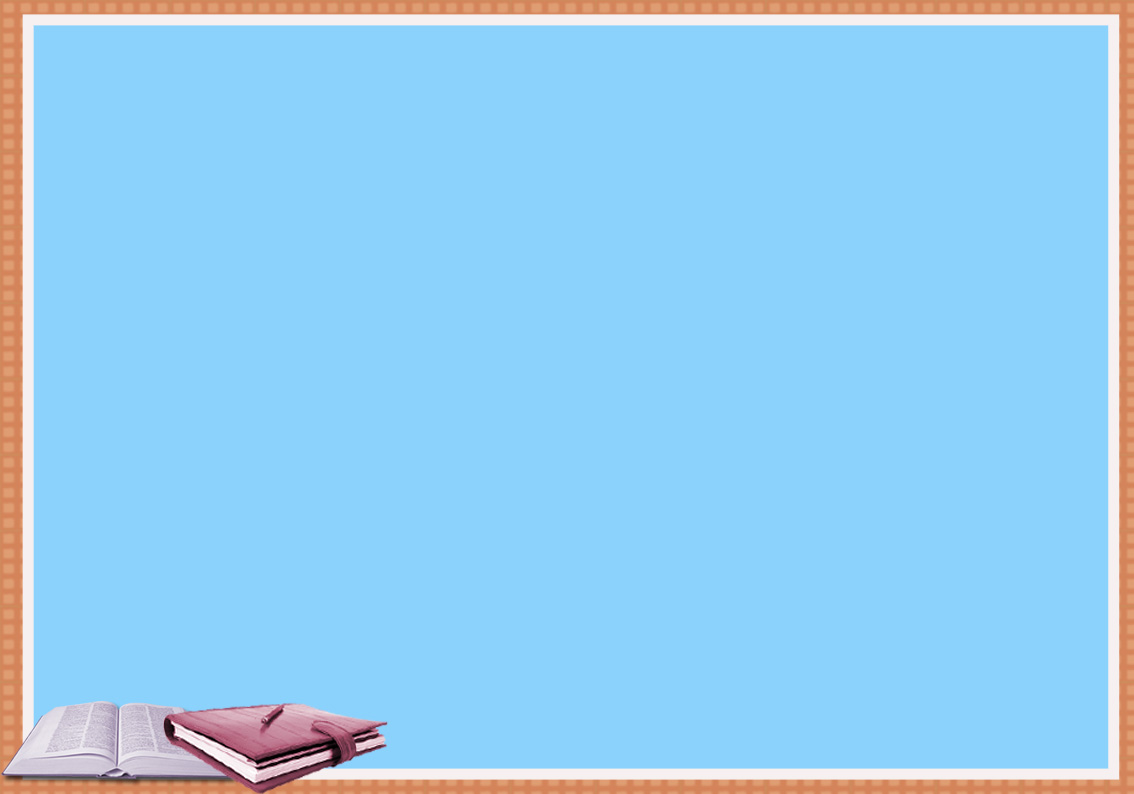 ФГОС ОВЗ
Члены сетевого взаимодействия: 
Педагогические работники общеобразовательных организаций (акцентная группа – молодые специалисты и педагогические работники без дополнительного коррекционного образования)
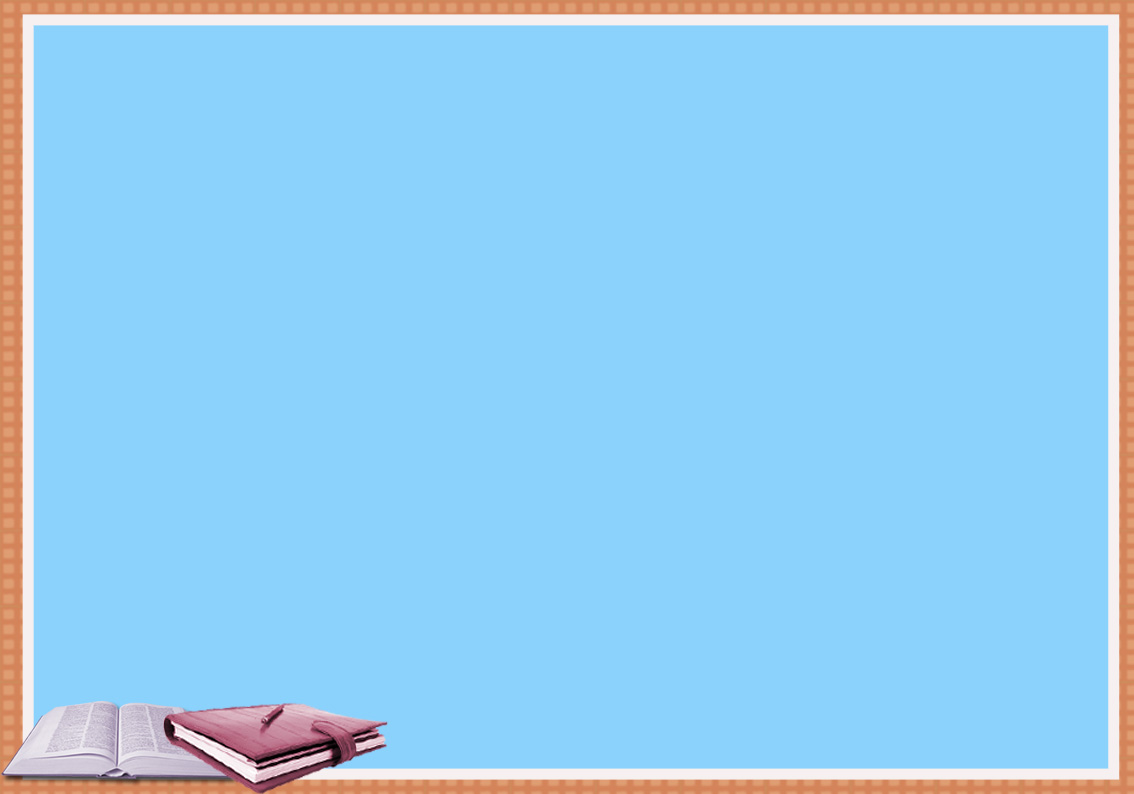 ФГОС ОВЗ
Проведены республиканские  вебинаров: 
«Нормативно - правовое обеспечение реализации права на образование обучающихся с ОВЗ».
«Создание условий для обучения детей с нарушениями слуха, 
нарушениями речи и в соответствии с ФГОС ОВЗ».
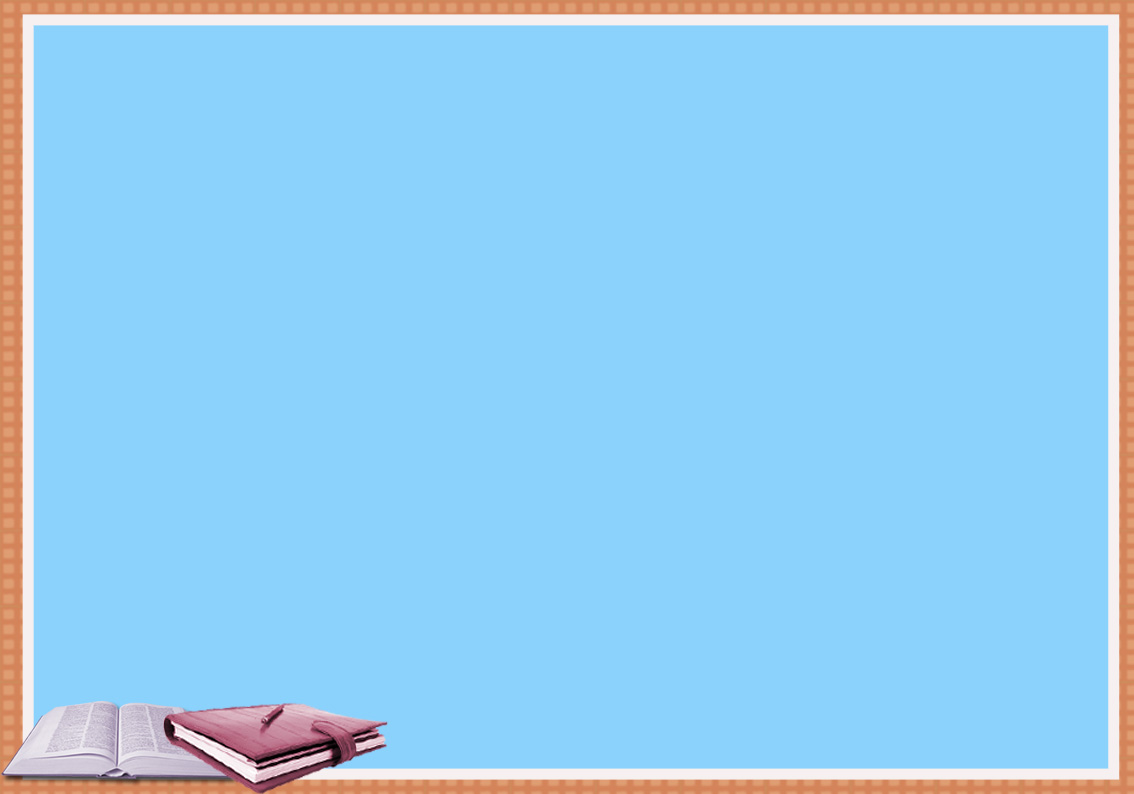 ФГОС ОВЗ
Обратная связь с получателями инновационного опыта осуществляется через интернет-площадку: отзывы о практике внедрения, анкетирование и добровольное тестирование.